don Frane Bulić
Sadržaj
Biografski podatci
01
Povjesničar
03
.
02
Arheološki rad
04
Svećenička služba
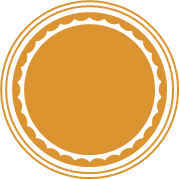 .
05
Zaštita kulturne baštine
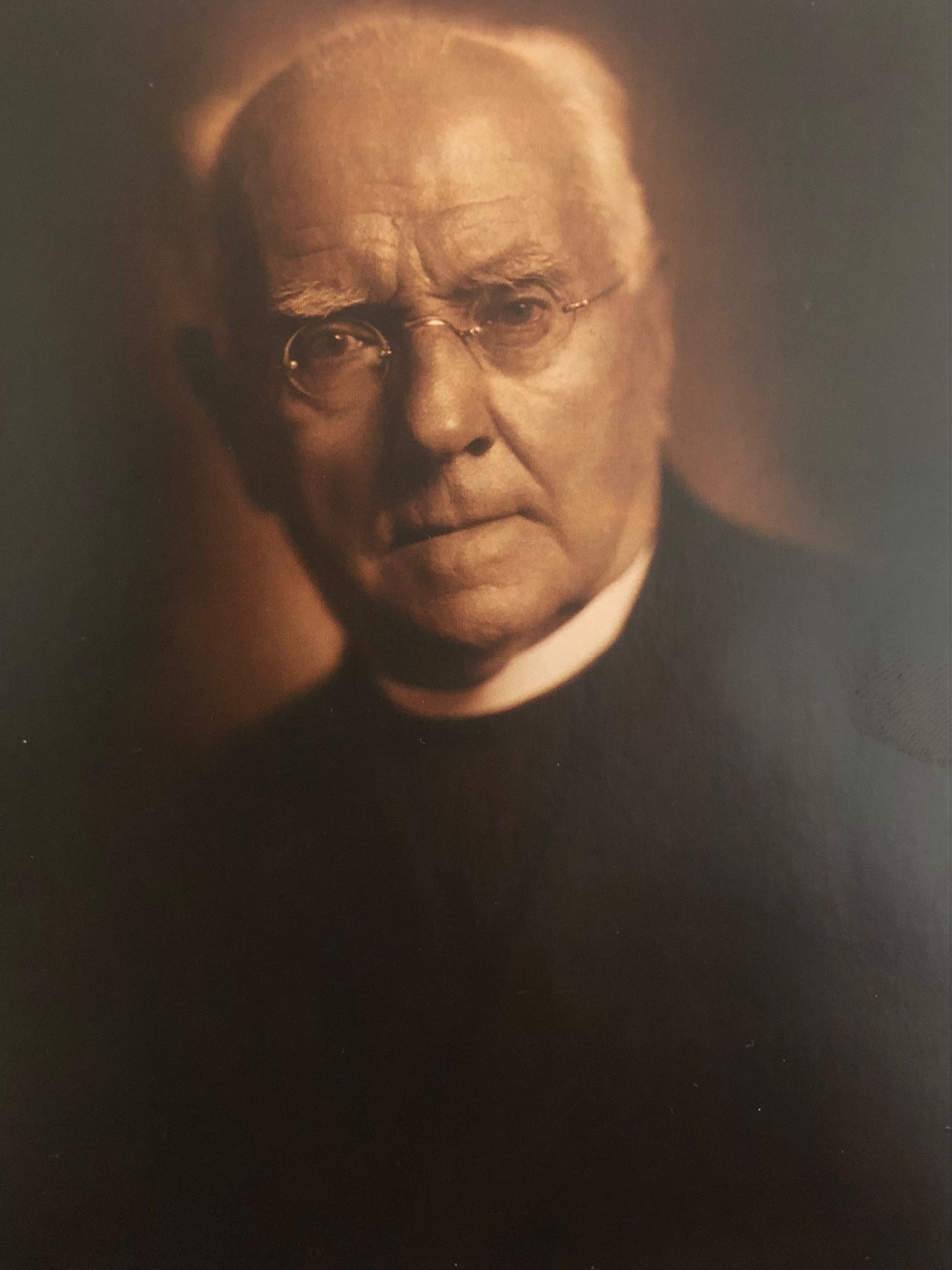 Biografski podatci
Don Frano Bulić bio je značajna ličnost u hrvatskoj povijesti, s raznovrsnim doprinosima u područjima arheologije, kulturne zaštite, znanosti i duhovnog vođenja.
Rođen: 4. listopada 1846., Vranjic.
Smrt: 29. srpnja 1934., Zagreb.
Mjesto pogreba: Manastirine, Solin.
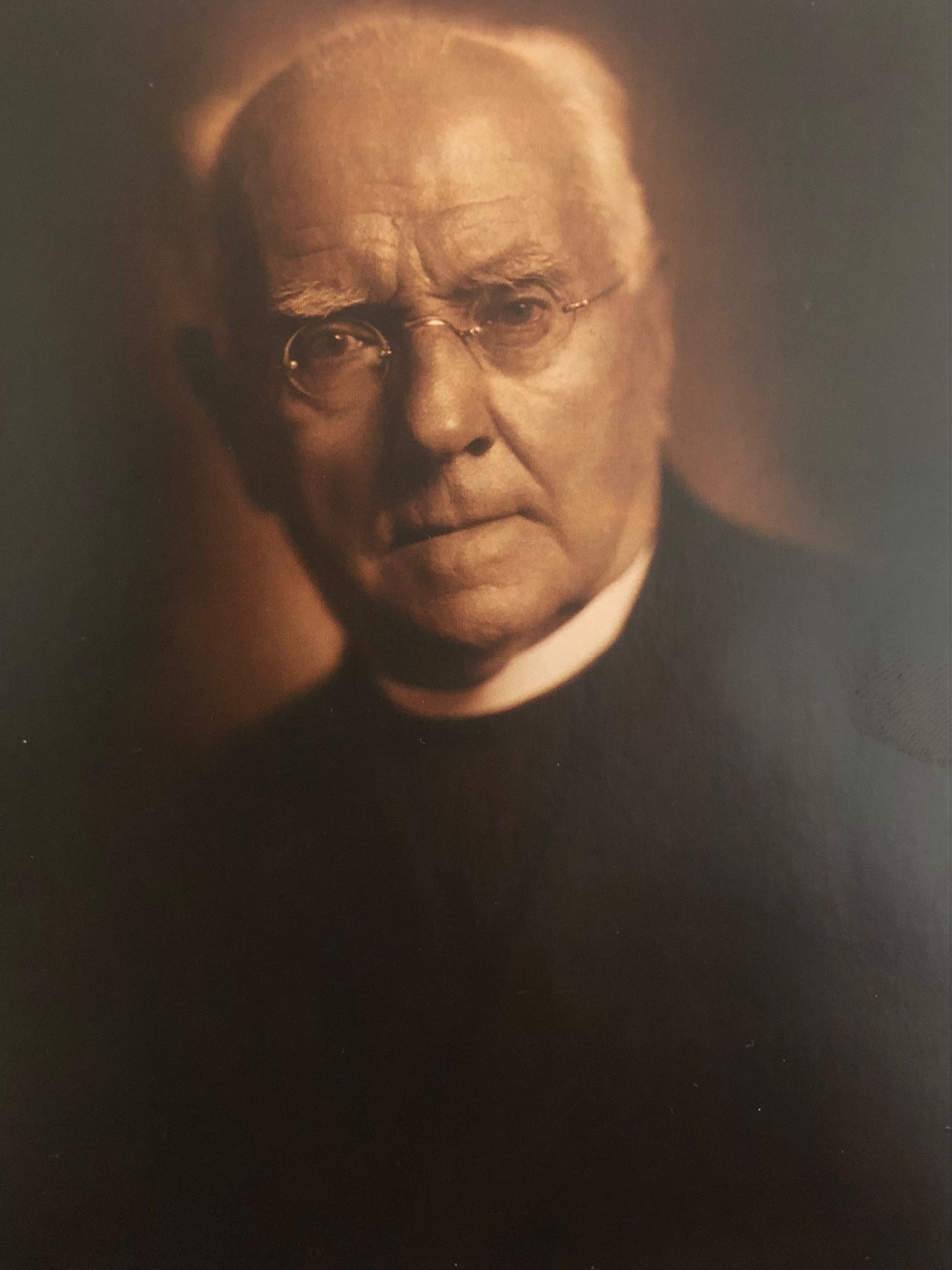 Biografski podatci
Bio je katolički svećenik, hrvatski arheolog i povjesničar.Studirao:Teologiju (Zadar)Filologiju i arheologiju (Beč)Bio upravitelj arheološkog muzeja u Splitu1878. - konzervator kulturno-povijesnih starina cijele Dalmacije.Zastupnik:Splitske općine u Dalmatinskom saboruDalmacije u Carevinskom vijeću
Arheološki rad
Don Frano Bulić dao je značajan doprinos arheologiji, posebice proučavanju antičke baštine na području Dalmacije. Neka od njegovih postignuća su:-otkriće je bazilike na Manastirinama u kojoj su pokopani mučenici Venancije iz Valerijanova doba te Dujam iz Diokeclijanova doba-1891. u Rižinicama (kraj Solina) otkrio je kameni ulomak s natpisom kneza Trpimira-1898. otkrio je znameniti sarkofag kraljice Jelene iz 976.g-na Gospinom otoku u Solinu otkrio je temelje crkve sv. Marije i crkve sv. Stjepana u kojoj su bili pokopani članovi hrvatske vladarske kuće
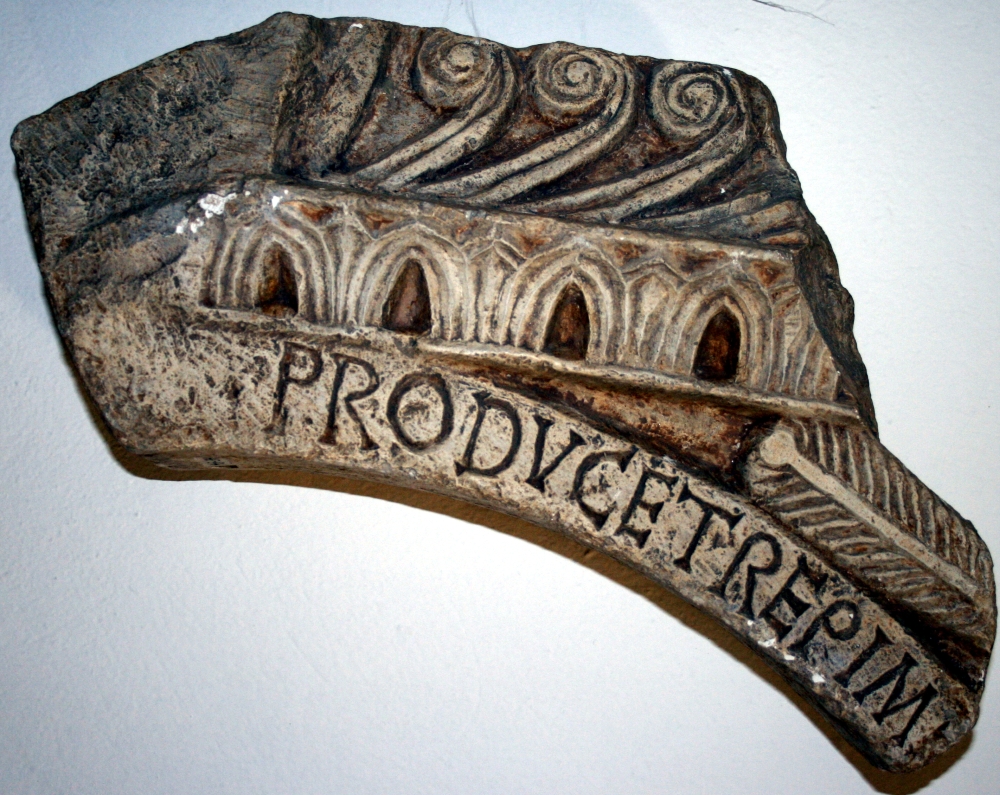 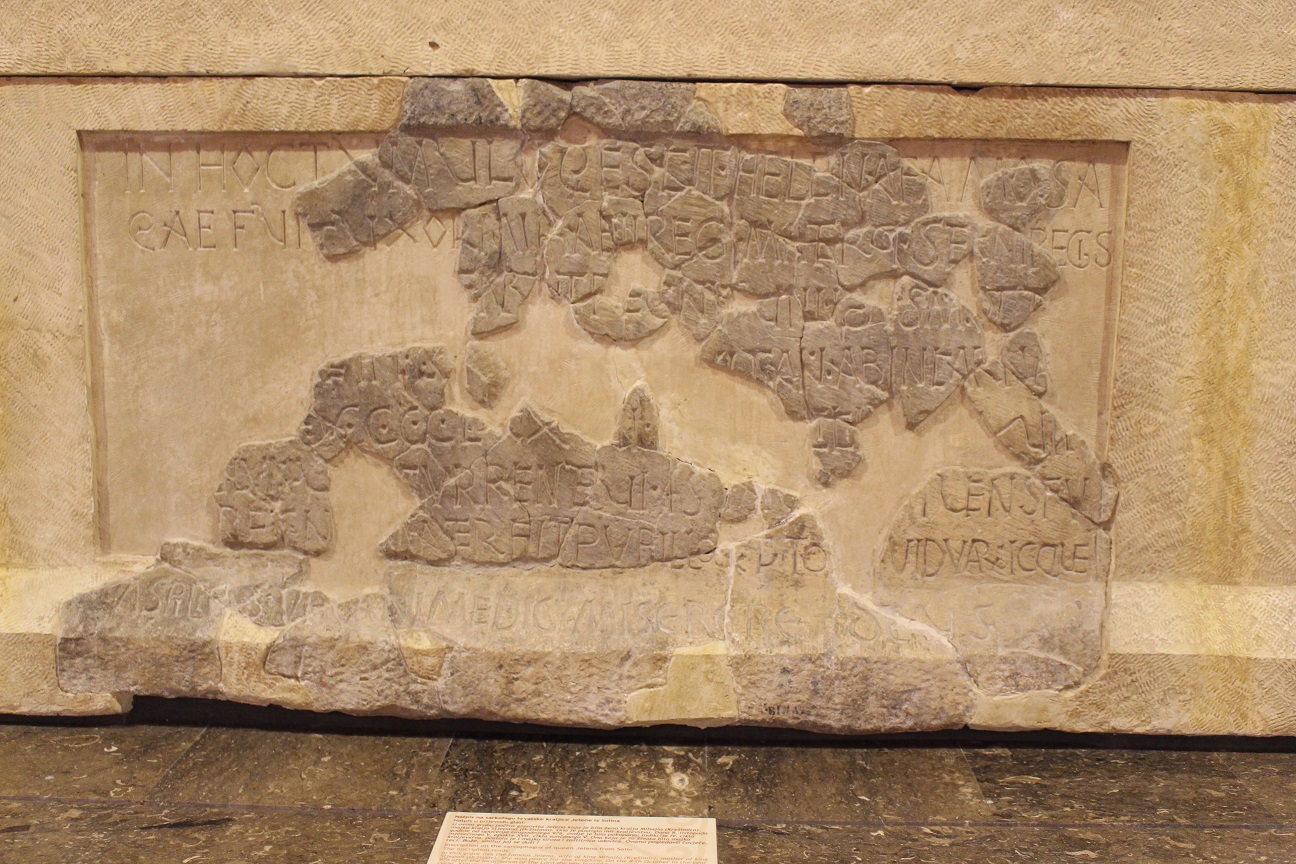 Rad don Frane Bulića odvijao se na ovim lokacijama: *Bazilika u Manastinirama*Libovac*Gospin otok*Tvrđava Klis*Rižinice*Bijaći*Arheološki muzej
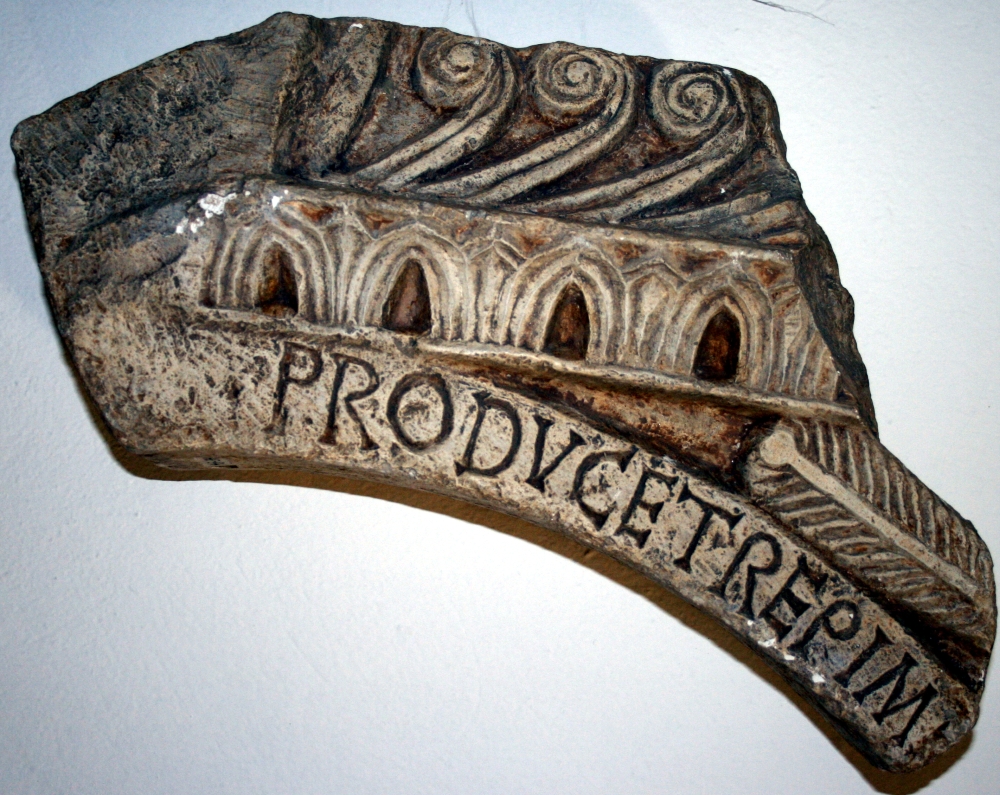 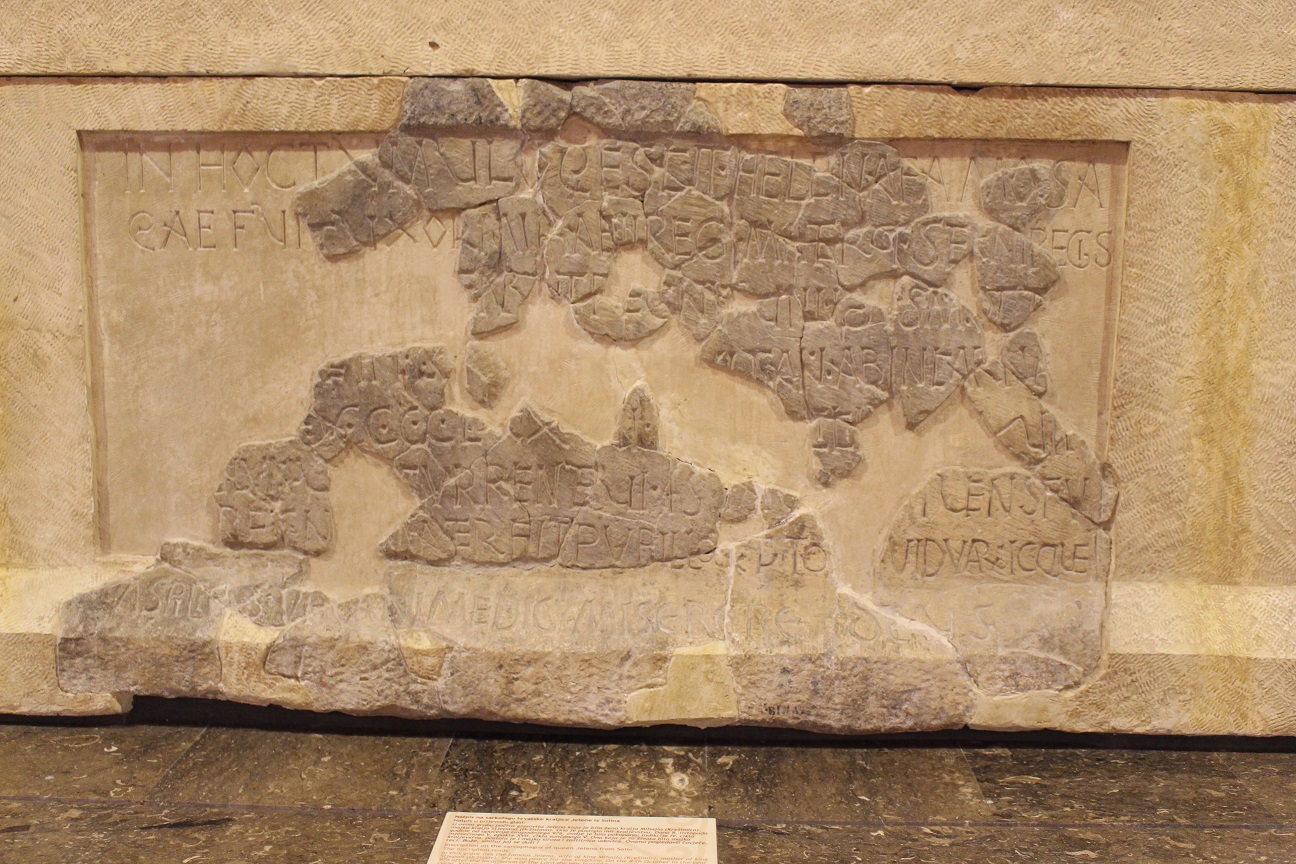 Manastirine
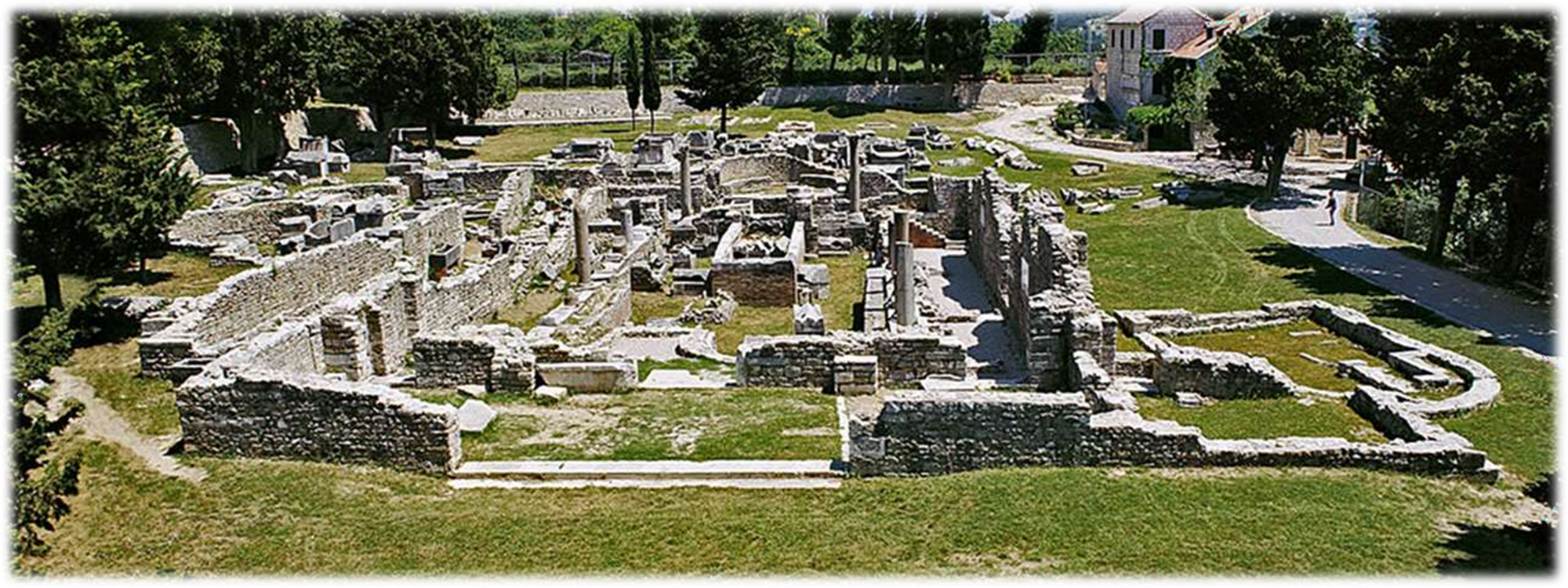 Najveće ranokršćansko groblje  sub divo(na otvorenome). Na ovom mjestu je pronađen i grob biskupa Domnia, biskupa Dujma. Iko njegova groba pokapali su se i drugi kršćani. To je don Frani bio znak da je tu pokopan netko važan.Manastirine je don Frane izabrao kao i mjesto svoga posljednjega prebivališta. Tu se nalazi i grob, sarkofag gdje je don Frane Bulić pokopan.
Libovac
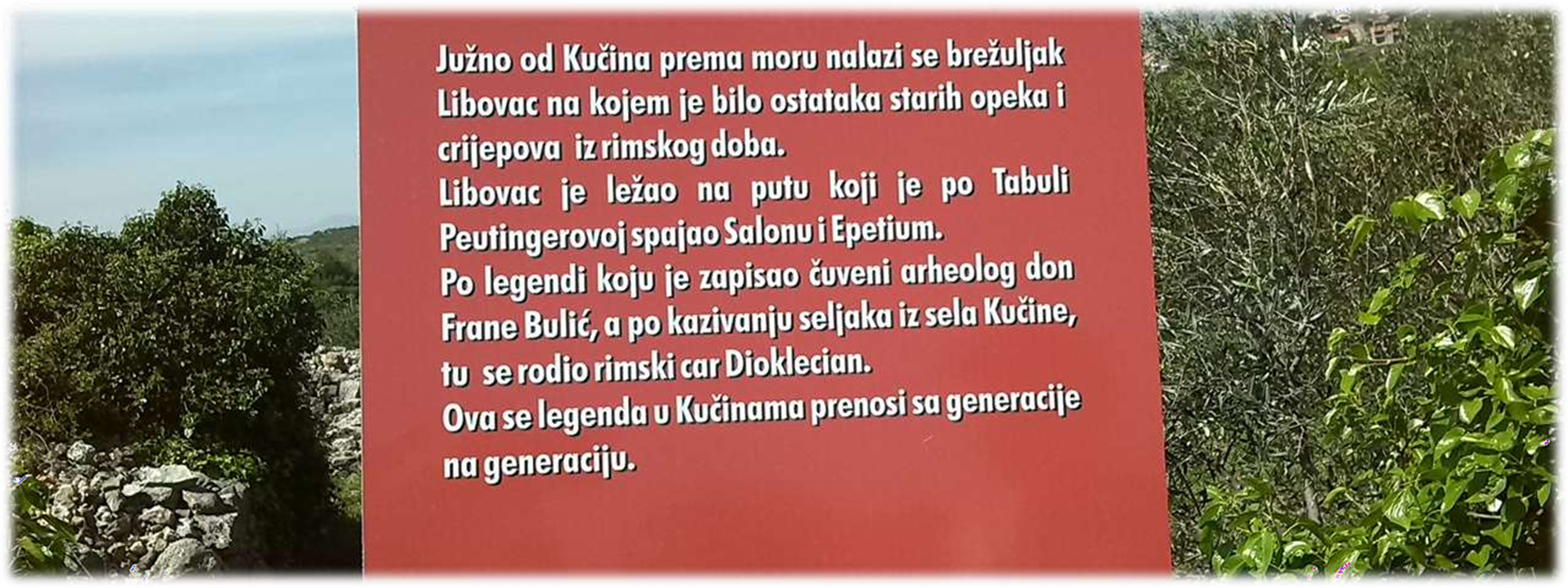 Gospin otok
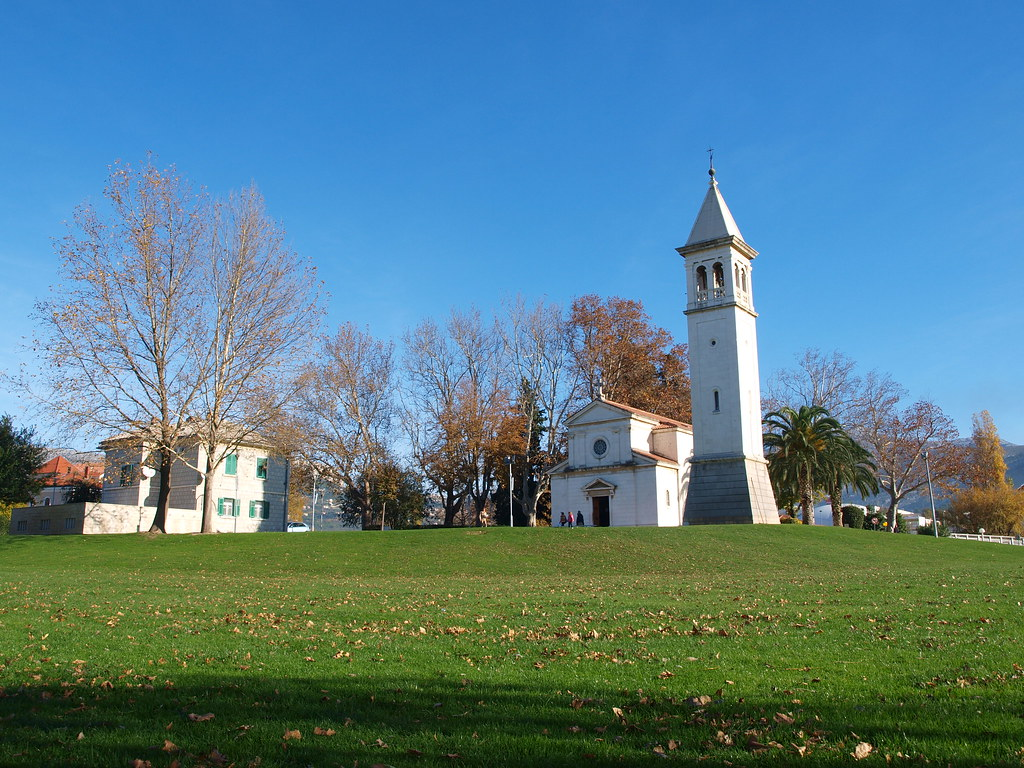 Kraljica Jelena sagradila dvije crkve:
1. Blažene Djevice Marije
2. Svetog Stjepana
1898. god don Frane Bulić naišao na  temelje crkvi
Kod crkve je pronašao nadgrobnu ploču kraljice Jelene.
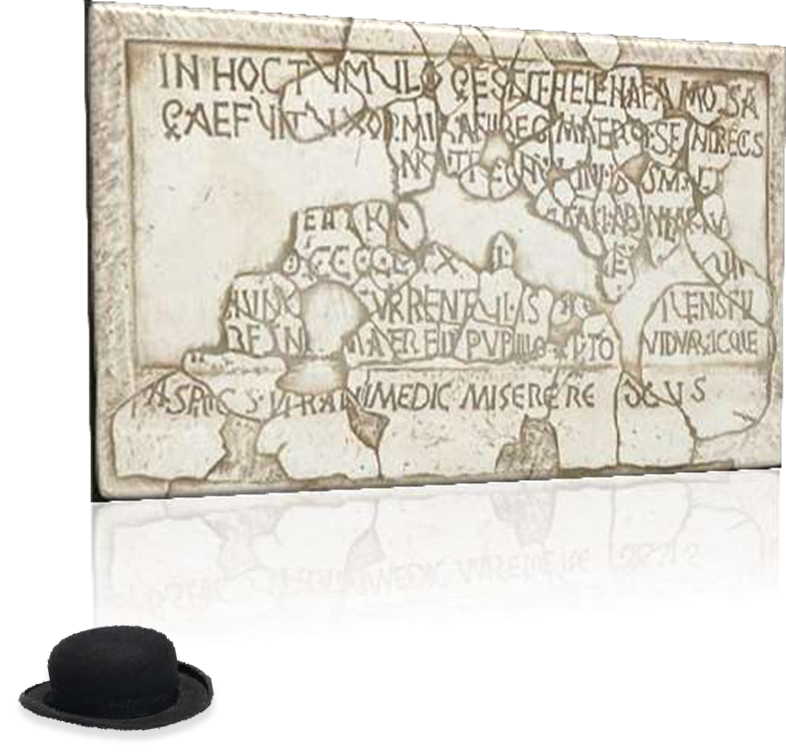 Bijači
U najstarijem dobu hrvatske povijesti, Bijaći su bili sjedište hrvatskih vladara o čemu svjedoče arheološka istraživanja kod crkvice svete Marte.
Naselje se spominje u darovnici kneza Trpimira iz 859. ; u Mucimirovoj ispravi i u zavjernici kralja Zvonimira.
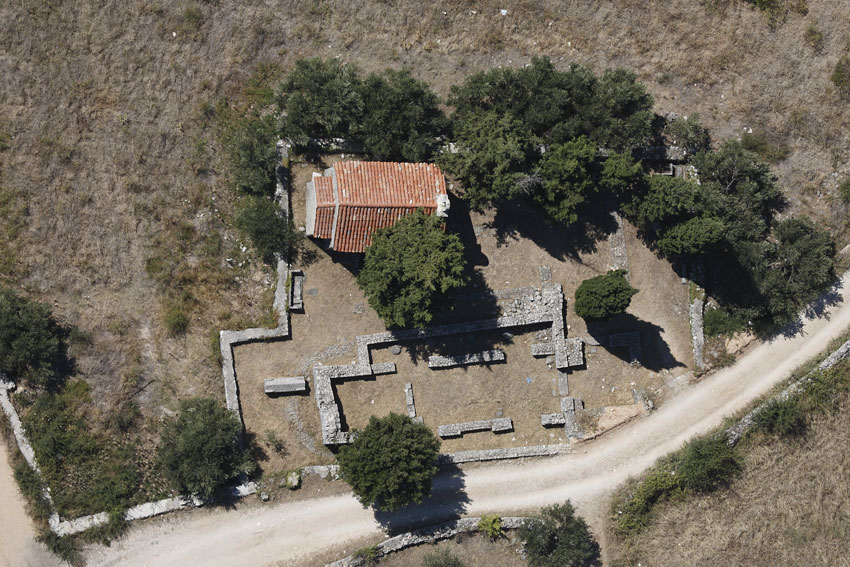 Rižinice
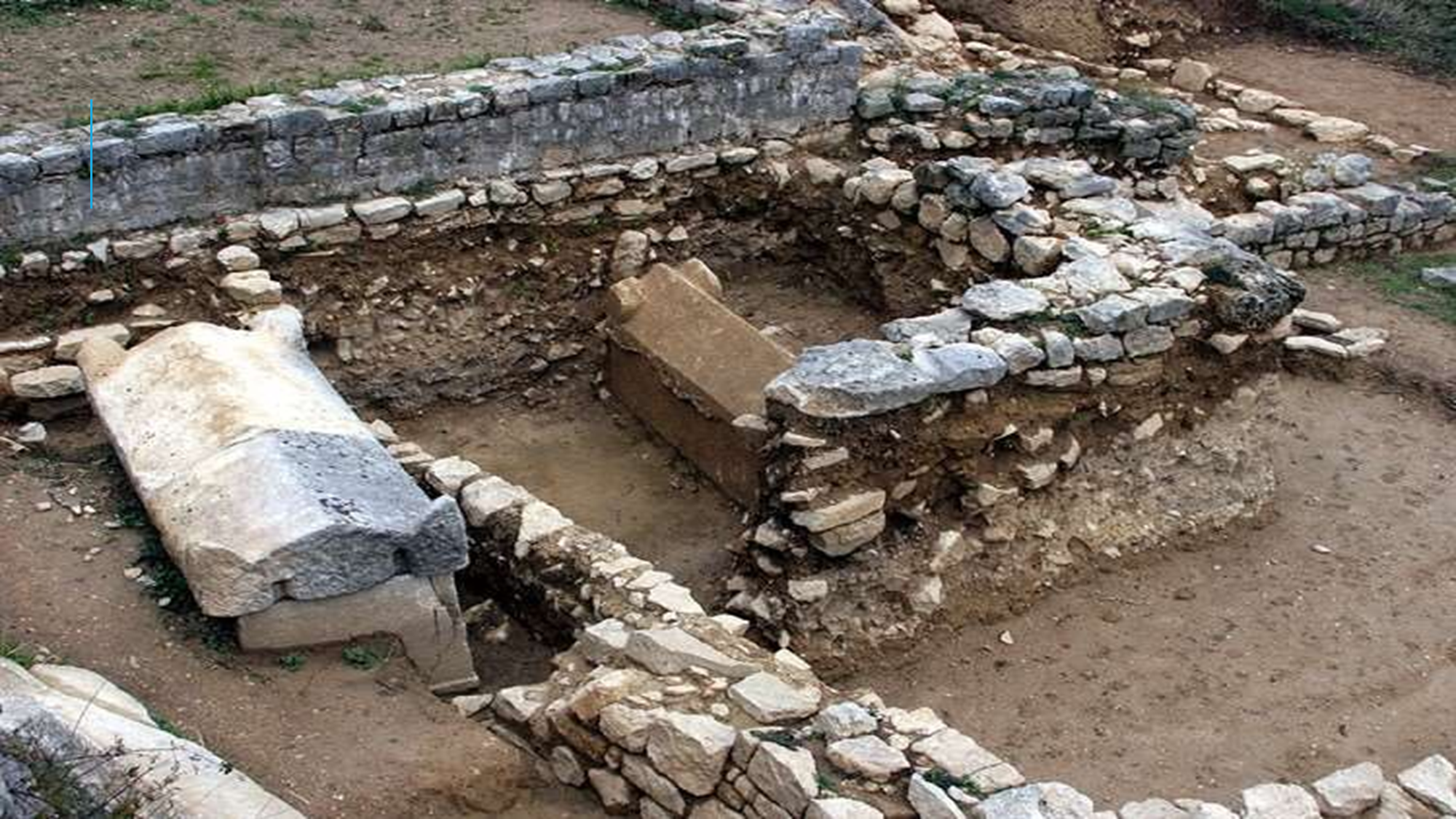 Benediktinski samostan koji je podigao knez Trpimir i doveo redovnike benediktince da podučavaju njegov narod vjeri i pismenosti.
1891. god. – zemljoradnik  pronašao odlomak s natpisom„pro duce Trepim(ero).
Don Frane Bulić započinje iskapanja te otkriva:
Malenu crkvu (16x7,5 metara) i  samostan
Arheološki muzej
Najstariji arheološki muzej u Hrvatskoj.
Don Frane Bulić je bio ravnatelj muzeja i zaslužan je za današnji izgled zgrade jer je svojim utjecajem došao do sredstava za izgradnju.
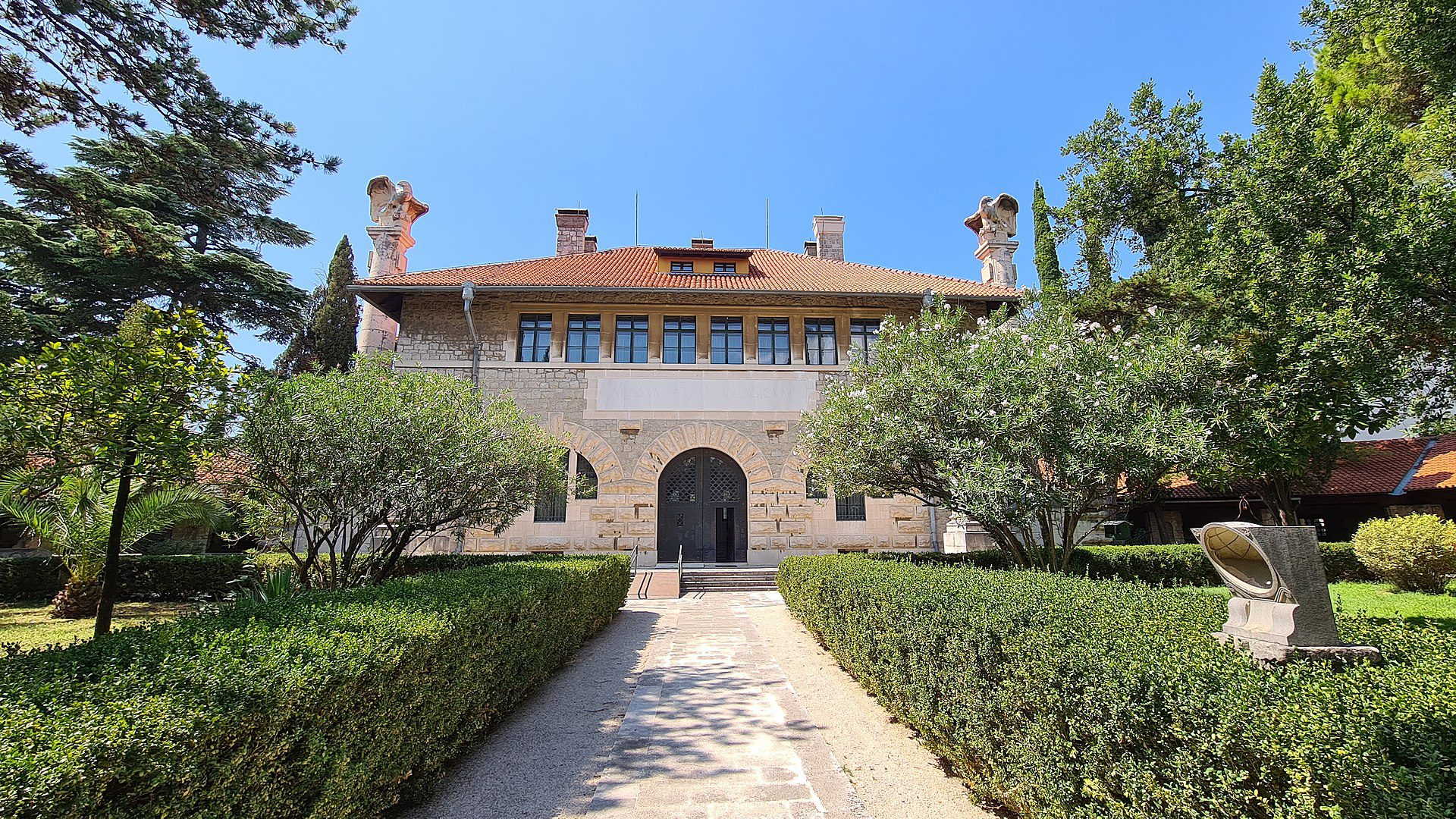 Povjesničar
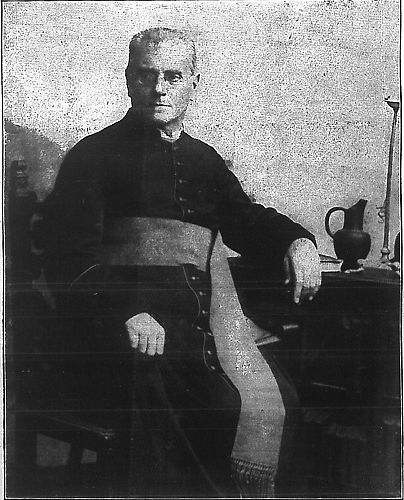 Don Frano Bulić, hrvatski povjesničar i arheolog, istaknuo se istraživanjima antičke baštine Dalmacije, posebice u djelu Palača cara Dioklecijana u Splitu. Njegova predanost očuvanju kulturne baštine, otkrivanju antičkih nalazišta te doprinos razvoju povijesne znanosti čine ga ključnom figurom u razumijevanju prošlosti Dalmacije.
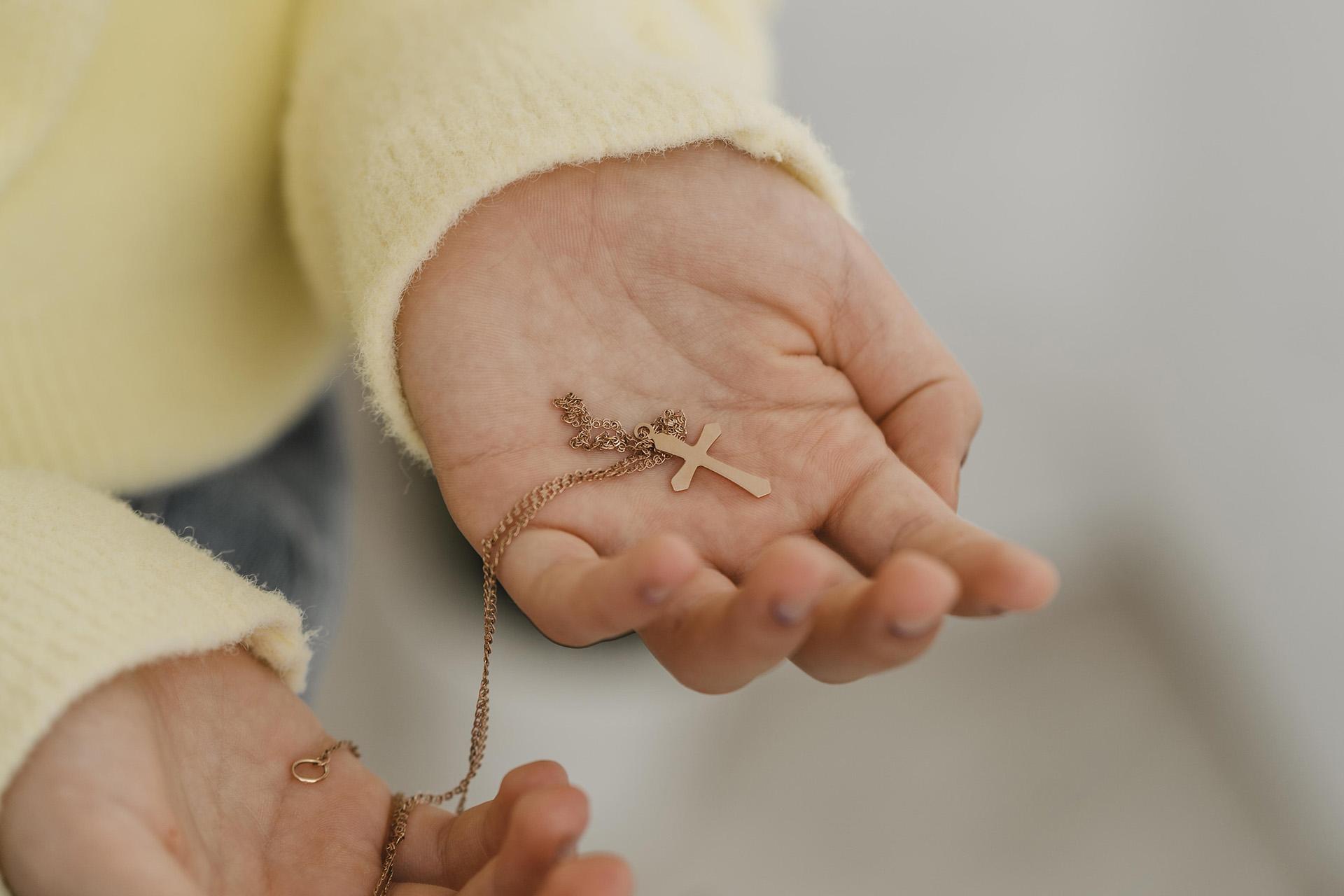 Svećenička služba
Kroz svoje svećeničko služenje, don Frano Bulić pružao je duhovno vodstvo zajednici. Njegova predanost vjerskim vrijednostima bila je evidentna u njegovom radu s vjernicima te u promicanju moralnih i duhovnih načela.
-
Zaštita kulturne baštine
.
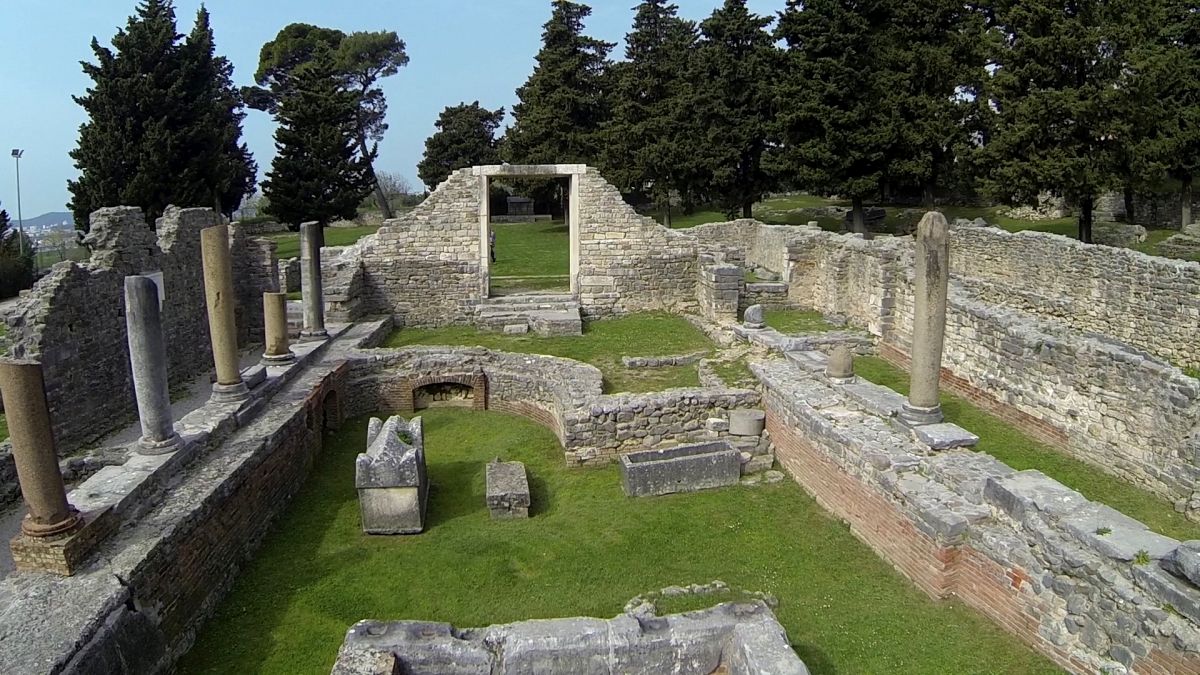 Kao kulturni aktivist, posvetio se zaštiti kulturne baštine. Bio je zagovaratelj očuvanja povijesnih spomenika i lokalnih tradicija te je radio na senzibilizaciji javnosti o važnosti čuvanja kulturne baštine za buduće generacije.
Koja je njegova zasluga za grad Split
Otkriva ostatke Salone
Brine se za njihovo očuvanje i konzervaciju
Svojim novcem kupuje materijalne ostatke pronađene na području Salone
Gradi novu zgradu Arheološkog muzeja
Organizira prvi europski kongres arheologa u Splitu.
Bori se za očuvanje hrvatskog jezika i nacionalnog identiteta